Straight and Balanced
(Luke 3:4-6)

Twelve series
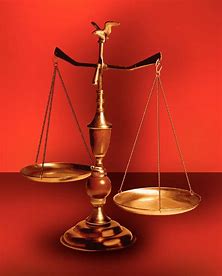 #1 – 12 Evidence of Brotherly Love with Philemon 
#2 – 12 Reproofs & Corrections for Good Works with James 
#3 – 12 Helps to be Hid with Christ in God with Colossians
#4 – 12 Helps to Keep Yourselves in the Love of God with Jude
#5 – 12 Basics to Grow in the Wisdom of God with Proverbs
             1-9,  proverbs for young men (wisdom of the pilgrims)
          10-24,  proverbs for all people
          25-31,  proverbs for kings and leaders

#6 – What book of the Bible shall we cover next?
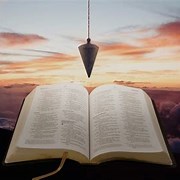 OT:  Ps 5:8, Pr 4:25-27
Amos 7:7-8, Is 28:13, 17

NT:  Mt 3:3, Acts 9:11 
Hebrews 12:13
OT:  Deut 25:13-16  
Daniel 5:25-28

NT:  Hebrews12:1
1 Cor 3:11-15
Fellowship Church,  November 19, 2023, by Bill Heath
Wisdom of the Pilgrims for Thanksgiving 

Time:   1606-1667 AD

Place:   England > Holland > Plymouth, Massachusetts

People:   Pilgrims – Pastor John Robinson,  Governor William Bradford, and Elder W. Brewster
               Indians – Samoset-Massasoit Sachem, Squanto, John Sassamon

Wisdom:   Family focus, Mayflower Compact, alliance with Indians, work ethics, righteousness

	 “Breaking away from the bondage of tyranny and tolerance of the dark ages to the  	  Biblical liberties in a simple people named the pilgrims”  (Hebrews 11:13, 1 Peter 2:11)

Purpose:   To remember the Thanksgiving story of the United States of America      
      

Straight:   Abraham Lincoln recognized the value of the Plymouth Thanksgiving holiday, 1864

Balanced:    Believers today can trust in God to lead us as He did the pilgrims of Plymouth
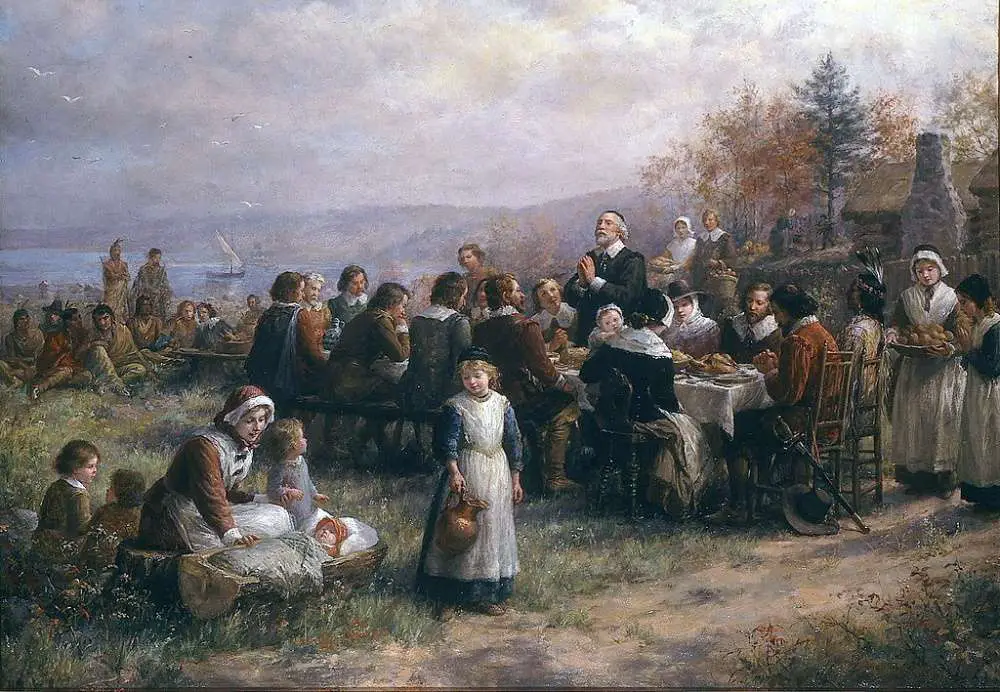 Proverbs for Young Men, 1-9
1:1-7  Introduction to the book of Proverbs
          (knowledge, wisdom, and understanding)

1:8-9  The nuclear family is the foundation of God’s wisdom on earth
	  (linking verses: father-mother, sons and daughters)

1:10-7:27  To a young man and all young believers
                 (2-4 basics, 5-7 relations with strange women)                     

8-9  Capstone of wisdom (beginning with Jesus Christ, 8:22-31)
       (8:1-9:12.  9:13-18 finishes 5-7)

Next two Sundays:  Proverbs for all believers, 10-24 
(select 1 chapter, assign +/-, -/+, +/+ or -/- to verse. wise = +, fool = -)

                             Proverbs for kings and leaders, 25-31
12 series                                                         with _________________
What book of the Bible after Proverbs? 
Pray and say!